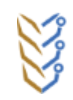 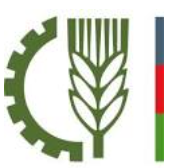 农业部
阿塞拜疆共和国
农业经济研究中心
隶属于农业部
阿塞拜疆共和国农业
农业部门主要问题
粮食安全挑战
发展和粮食安全战略
区域合作机会
Parviz Aliyev
阿塞拜疆共和国农业部
农业经济研究中心研究部主任
农业部门概况
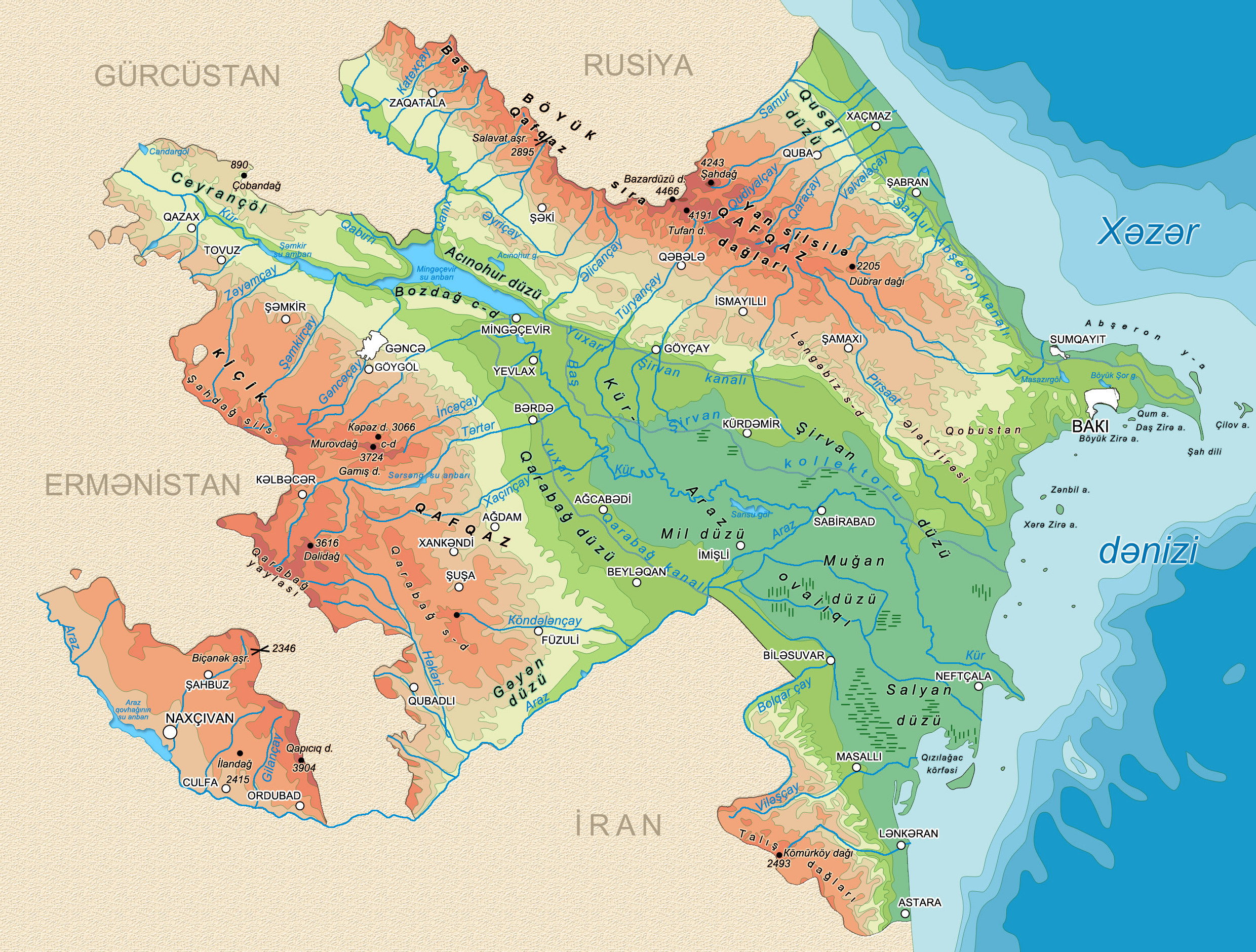 面积：8.66万平方公里。
截止到2021年1月1日，
12%的领土被森林覆盖，
55.2%为农业用地（其中28%为干草场和牧场）。
2021年农业利用面积
2021年国内生产总值
2021年的国内生产总值：546亿美元
2020年，农业总产值为4.9582亿美元，其中52%属于畜牧业份额。
农业总利用面积：478.01万公顷
总灌溉面积：148.02万公顷
资料来源：阿塞拜疆阿塞拜疆国家海关委员会
农作物播种面积,千公顷
194.47万公顷
114.42万公顷
186.19万公顷
2020年，阿塞拜疆的农作物总播种面积为200万公顷，相当于全国农业用地总量的43%。一半以上的耕地用于干草场和牧场，5.5%用于多年生作物。多达53%的耕地种植谷物和豆类，20%种植饲料作物，13%种植水果和浆果，7%种植薯类、蔬菜和瓜类，剩余7%种植经济作物。94%的谷物和豆类是小麦和大麦，82%的经济作物是棉花，63%的蔬菜是番茄、洋葱和黄瓜，71%的水果和浆果是坚果、苹果、石榴和柿子，以及96%的饲料作物是多年生草类（主要是紫花苜蓿）。
资料来源：阿塞拜疆阿塞拜疆国家海关委员会
牲畜、家禽和蜜蜂的数量，千头。
主要动物产品，千吨
资料来源：阿塞拜疆阿塞拜疆国家海关委员会
不同类型农产品产量，吨/公顷
活畜和家禽产量，公斤
资料来源：阿塞拜疆阿塞拜疆国家海关委员会
食品和农产品进出口
2021年，阿塞拜疆的食品和农产品进口总额 为22亿美元（占进口总额的19%），出口总额为11亿美元 （占出口总额的5%）。
阿塞拜疆出口最多的食品和农产品是（2021年）：
棉纤维和纱线：13.9万吨，2.58亿美元
番茄：14.5万吨，1.6亿美元
柿子：17.4万吨，1.26亿美元
坚果：1.8万吨，1.09亿美元
薯类：9.2万吨，4000万美元
苹果：6.7万吨，3700万美元
糖：5.9万吨，3200万美元
樱桃：1.9万吨，3100万美元
石榴和石榴汁：3.2万吨，4200万美元
桃子：2.3万吨，2900万美元

这些产品占阿塞拜疆食品和农产品出口总值的79%。
阿塞拜疆进口最多的食品和农产品是（2021年）：
小麦和面包：120万吨，4.11亿美元
糖及糖制品：38.6万吨，3.69亿美元
植物油：12.6万吨，1.72亿美元
黄油：1.5万吨，7900万美元
烟草：5000吨，7300万美元
茶叶：1.4万吨，6200万美元
薯类：21.5万吨，5600万美元
油饼和其他固体残留物（大豆）：9.4万吨，5500万美元

这些产品占阿塞拜疆食品和农产品进口总值的一半以上。
资料来源：国家海关委员会
农业主要发展趋势
2011-2020年，阿塞拜疆农业生产实际增长42%。在此期间，农作物产量增长47.1%，畜牧业产量增长38.7%，粮食产量增长31.1%。
过去10年，农产品和食品出口增长约23.4%，主要是初级农产品出口增加所致。
在此期间，农产品和食品进口增加了37%。
2020年，农业占阿塞拜疆国内生产总值6.9%，这与中等收入国家的占比接近，但农业占据了该国大部分的劳动力。
电子农业信息系统（EKTIS）已经启动，政府机构已为在许多农业领域开展活动建立子系统，已为农民组建了电子柜。自2020年起，农作物和畜牧业生产领域的农民补贴只能通过EKTIS发放。
农业保险领域全面改革，建立了以公私合营机制为基础的新的法律框架和管理体制。
国家建立了适当的储存设施和生产基地。由于自然资源有限，当地农民无法按要求的数量和质量进行生产，生产价格也无法承担，这时可以更优惠的条件进口这部分食品，并进行储存和加工。
农业部门主要问题
农业部门的主要问题如下：
1、小农技术知识和技能相对薄弱，农业推广系统在全国范围覆盖有限。农业生产从业者对农业技术规范缺乏了解。由于没有遵循农业技术规范，采用了密集型生产方式，超过100万公顷（超过20%）的农田处于不同程度的盐碱化、盐渍化、侵蚀、沼泽化和其他形式的退化状态。接下来会导致大多数农作物和动物的生产力较发达国家低。应该指出的是，尽管近来农民在这一领域的知识不断增加，但仍然需要进行能力建设。
2、农产品生产者过于分散。全国约70%的农场拥有多达2公顷的耕地。此外，36%的经济活动人口从事农业工作。耕地面积小使农业无法达到规模经济。与此同时，农民进入国外市场、提供财政资源以及创新技术的应用也面临困难。
3、采用传统灌溉方式。阿塞拜疆位于干旱地区，水资源有限，大约50-55%的农民受到缺水的困扰。阿塞拜疆高达70%的农业用地是灌溉土地。主要灌溉方法是沟灌法，导致水资源利用效率低下和土地退化。
农业部门主要问题
续...
4、气候变化的负面效应。全球气候变化也对阿塞拜疆产生了影响。降水的减少和分布不均，气温升高，以及强风对农业产生了负面影响。库拉河是该国的主要灌溉来源，河水水位有时会下降得很厉害，以至于海水填满了数公里长的河床。
5、农产品出口地有限。农产品和食品的主要出口市场是俄罗斯联邦。这个市场是农产品的廉价市场，而且不稳定。在某些时期，由于各种经济和政治原因，俄罗斯禁止从阿塞拜疆进口某些农产品，导致成千上万吨的产品在边境等待，失去价值或被完全销毁。扩大出口地的问题一方面与农民对该领域的知识匮乏有关，另一方面与国家间的经济合作有限（欧盟和世贸组织的成员身份）有关。
6、农产品加工状况不佳。阿塞拜疆农产品加工的潜力相当大。然而，这种潜力并没有得到充分利用。尽管有许多农产品经过了加工的，但也进口了大量的加工产品。加工不良是由于农场规模小以及难以获得金融资源导致的。
农业部门主要问题
续...
7、仓储网络薄弱。储存农产品的仓库（包括冷库）网络无法完成必要的储备量。仓储网络的薄弱导致一些当季的水果和蔬菜产品以较低的价格投放市场，或者被丢弃。有限的仓储网络也带来了高昂的存储成本。
8、价格波动。农民根据当年的价格来决定明年种植什么。这导致第一年卖的高价产品，到了第二年就太便宜了，农民因此而蒙受损失。苹果、西瓜、大蒜、洋葱、薯类和其他作物在不同年份都出现过这种情况。农民只能根据口头协议，或者根本没有任何协议来进行销售。由于缺乏对市场的了解，农民无法对未来几年进行规划并经过深思熟虑后进行投资。
粮食安全
主要趋势
2021年，阿塞拜疆在全球粮食安全指数1中排名第56位，总分62.6分，前三位分别是爱尔兰、奥地利和英国。
2019 年，阿塞拜疆营养不足发生率约为2.5%2 ，相当低。
阿塞拜疆的粮食系统结合了传统和现代特点，前者占主导地位。因此，阿塞拜疆的粮食系统是“非正式且不断扩大”的3。
更具包容性的经济增长，尤其是在过去十年中，可能导致粮食不安全状况急剧下降。根据世界银行的数据，在过去的14年里，该国的营养不足发生率稳定在2.5%，2001年为17.1%。
全国人均每月食品消费支出占43%。应该指出的是，这一数字正在逐步下降。因此，过去 20 年中，食品在每月消费支出中的份额下降了 25 个百分点4。
现代食品生产和销售趋势正在迅速发展，表现在超市市场份额的增加，农业和食品生产的集约化与品种改良，以及符合全球价值链中严格的私人和公共质量标准的农产品出口的增加。
1 https://impact.economist.com/sustainability/project/food-security-index/Index
2 https://data.worldbank.org/indicator/SN.ITK.DEFC.ZS?locations=AZ
3 https://foodsystemsdashboard.org/compareandanalyze
4 https://www.stat.gov.az/source/budget_households/
自给率，%
农产品
加工食品
由于当地生产能力增强，大部分基本食品的自给水平都有所提高。
资料来源：阿塞拜疆阿塞拜疆国家海关委员会
主要趋势
续...
目前，薯类、蔬菜、瓜类、水果和浆果的消费水平超过了国家标准水平。糖的消费水平也高于标准。
只有两种产品的消费低于标准。首先是鱼肉和鱼肉制品，但与标准的差异非常小。另一种产品是黄油。
黄油消费量是正常值的一半。但是，植物油的消费量是正常水平的164%。看来，人们用植物油弥补了对黄油的需求。
然而，作为黄油主要原料的牛奶，产量却呈现增长趋势。应该指出的是，2020年的牛奶产量为220万吨，是2000年的2.1倍。
此外，阿塞拜疆政府正在采取具体措施，改善动物构成，提高肉类和牛奶产量。其中包括进口高产品种（荷斯坦-弗里西亚、西门塔尔、瑞士等）并以60%的折扣出租给农民；建立人工授精系统，通过人工授精出生的一头健康的小牛可为一名农民带来100阿塞拜疆马纳特的补贴。
自2020年以来，阿塞拜疆引入了新机制支持农业部门的发展。新机制的主要目的是确保国家农业用地的有效利用，提高农民的竞争力，扩大具有高市场潜力和符合国家地区自然和地理特点的作物生产。
新机制还考虑到了鼓励农民联合起来成立合作社。因此，合作社的农民成员获得的补贴增加了10%。
小麦部门
冬春小麦播种面积，公顷
2021年，全国57.23万公顷土地收割了190万吨小麦。

2021年，全国小麦平均产量为3.3吨/公顷。

2020-2021年，小麦产量年均增长1.4%。
小麦资源与使用，吨
2021年，当地小麦产量占全国小麦总储备的45%。

人均小麦产量为6.6公斤。

小麦自给率为61.5%。
小麦进口
国家对小麦部门的支持
小麦的自给率对确保国家粮食安全具有重要意义。为了提高这一指标，国家实施了一系列措施，并为小麦生产、进口、加工和供应提供国家层面的支持。
特别是，向6.24万名在47.13万公顷土地上种植小麦的农民支付了5110万美元的补贴。这意味着平均每公顷小麦补贴185阿塞拜疆马纳特。2021年，小麦补贴占补贴总额的24.3%。
2021年，每公顷小麦的补贴金额约为小麦种植成本的35-40%。此外，还以补贴价格向小麦生产商提供灌溉用水。
过去一年，与农民一样，面粉生产商也受益于政府补贴。2021年2月至9月，面粉生产商每卖出一吨面粉可获得35阿塞拜疆马纳特的补贴。
国家对小麦部门的支持
续...
另外，小麦生产者与其他农业生产者一样，免交除土地税以外的所有税款。2017年1月1日至2024年1月1日，国内的小麦进口和销售、小麦粉和面包的生产和销售免征增值税。此外，对面粉和小麦征收每吨200美元的出口税。从2020年开始，向供应商提供优惠贷款，使该小麦库存达到所需水平。
2022年7月19日，“阿塞拜疆共和国总统关于提高粮食小麦自给水平的若干措施的法令”在该国签署。根据该法令，从2023年开始，对承诺在应用现代灌溉系统的农场生产粮食小麦并交付给阿塞拜疆共和国国家储备局和面粉厂的人所生产的粮食小麦将实行作物补贴，为期5年。应该指出的是，从这些农民处购买粮食小麦的价格被定为每吨580阿塞拜疆马纳特（341美元）。
国家对小麦部门的支持
续...
阿塞拜疆政府的官方政策中，促进包括小麦在内的粮食种植，体现在各种规范性法案、官方倡议以及国家计划和政府战略中的各种机制里。阿塞拜疆粮食种植部门的活动受各种规范性法律法规的约束。2000 年通过了《粮食法》。该法案明确了粮食生产、粮食供应、粮食市场组织、粮食和粮食产品质量管理等领域的法律关系，其中一项主要任务是设立阿塞拜疆国家粮食基金。
国家粮食基金由阿塞拜疆紧急情况部支配，每年向基金仓库供应的粮食数量由部长内阁决定。国家粮食基金的粮食供应量被设定为75万吨。
发展和粮食安全战略
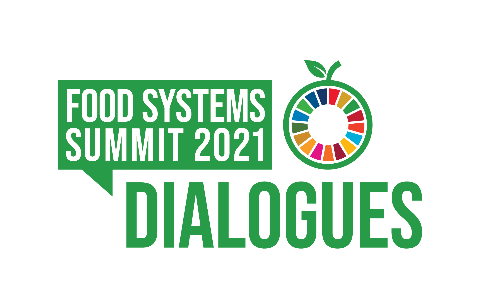 2030年实现可持续粮食系统的国家路径
未来十年，国家粮食系统计划包括：
实现健康和有机食品可供不断增长的人口使用、负担得起和可及的未来；
保障农业和食物供应链中劳动人口的生计；
对环境的可持续性作出贡献。
为了达成期望并优化国家粮食系统，阿塞拜疆将重点关注六大优先领域：
确保农业食品系统全面数字化并推广先进技术
加强粮食安全和促进健康饮食
通过对自然资源的可持续利用，加强对气候变化和灾害的斗争
培育食品加工中小企业，支持小农合作
提高教育和研究的质量，加强科学家和决策者的合作
在解放区发展粮食系统并融入国家粮食系统
《阿塞拜疆2030国家社会经济发展优先方向》
2022年7月23日
未来十年实现以下五个国家社会经济发展优先方向。
可持续增长的竞争经济；
有活力、包容和社会正义的社会；
有竞争力的人力资本和创新应用；
大量返回已摆脱占领的领土；
清洁环境和“绿色增长”国家。
区域合作机会
可提供以下合作机会
建立食品和农产品国际贸易的区域枢纽。
就单个农产品的生产和贸易缔结双边和多边协定（如土耳其、阿塞拜疆和格鲁吉亚之间就榛子缔结的协定）
开展国家间农产品和食品生产、加工和销售方面的知识和经验交流
组织区域农产品拍卖
谢谢大家
有提问吗？